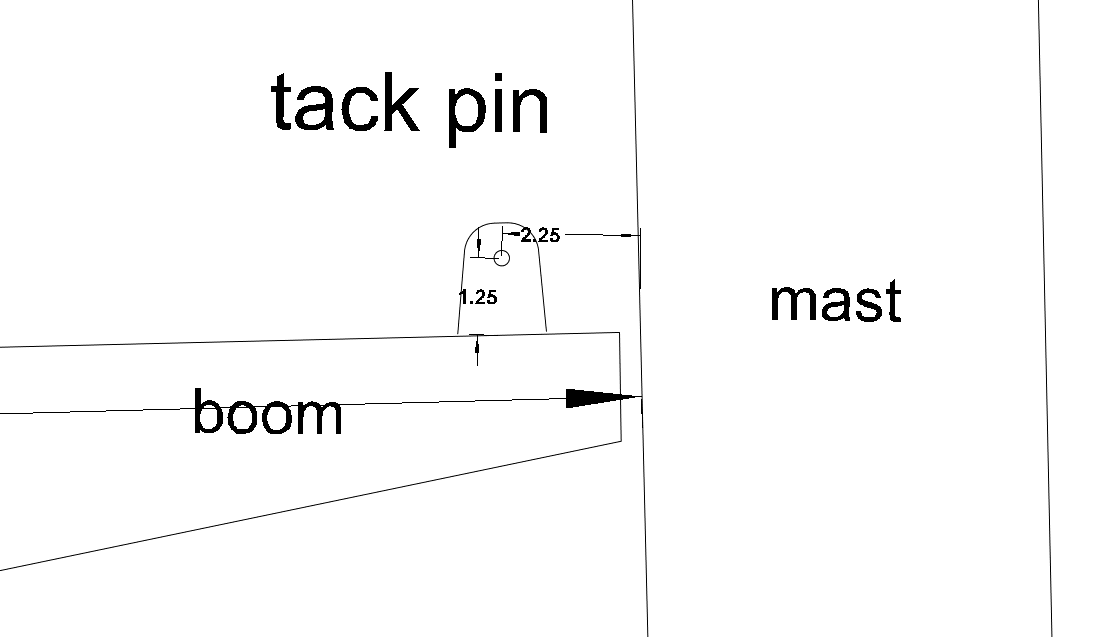 57.15mm
31.75mm
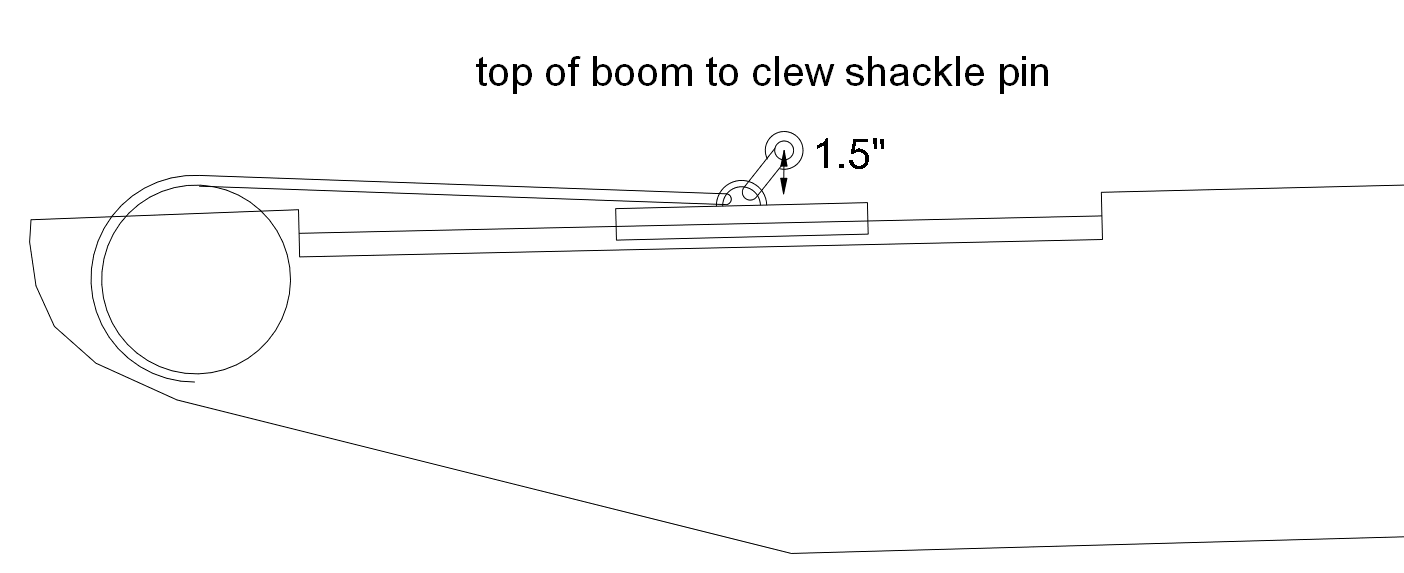 38.1mm
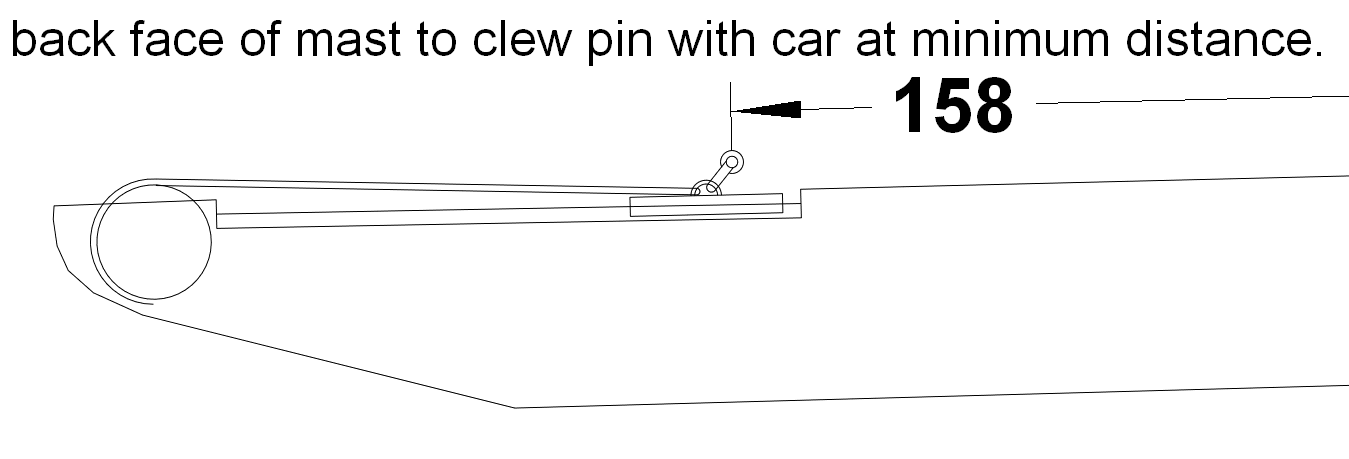 4013mm
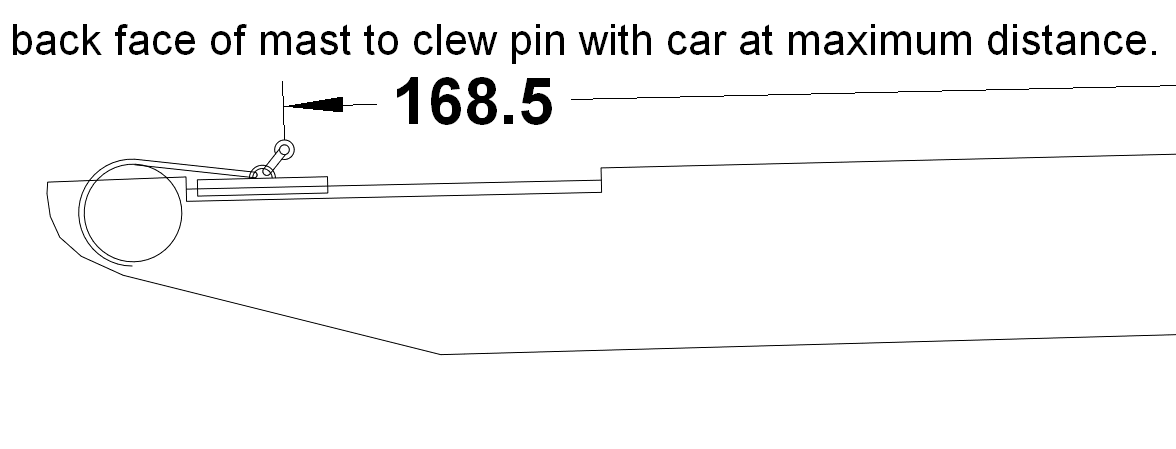 4280mm
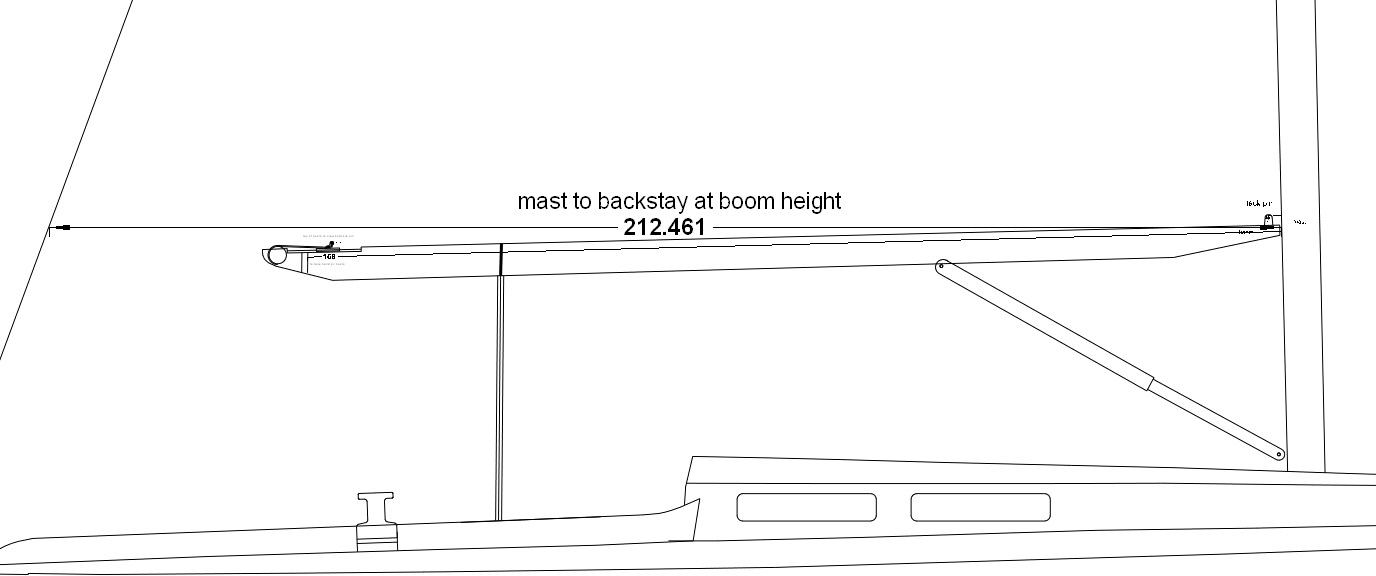 5397mm
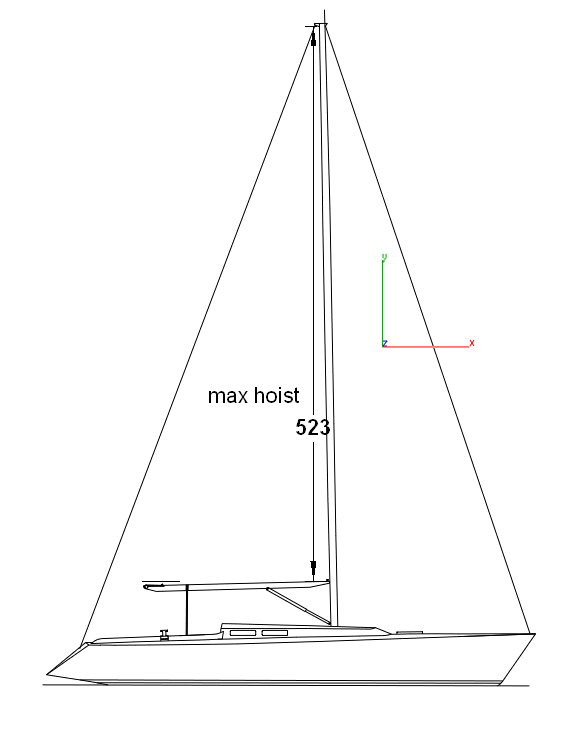 13284mm
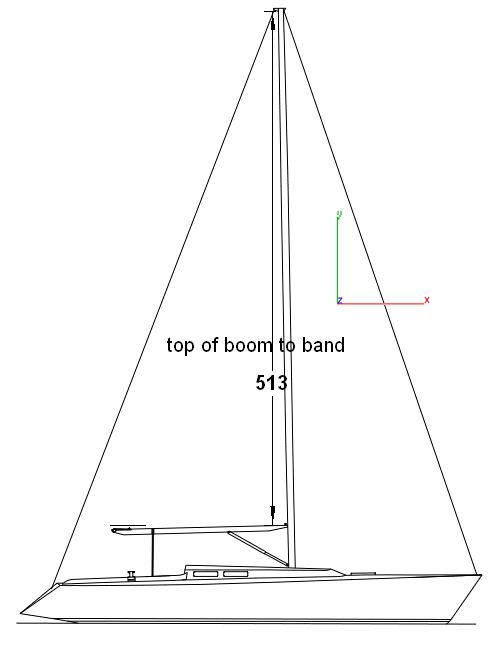 13030mm
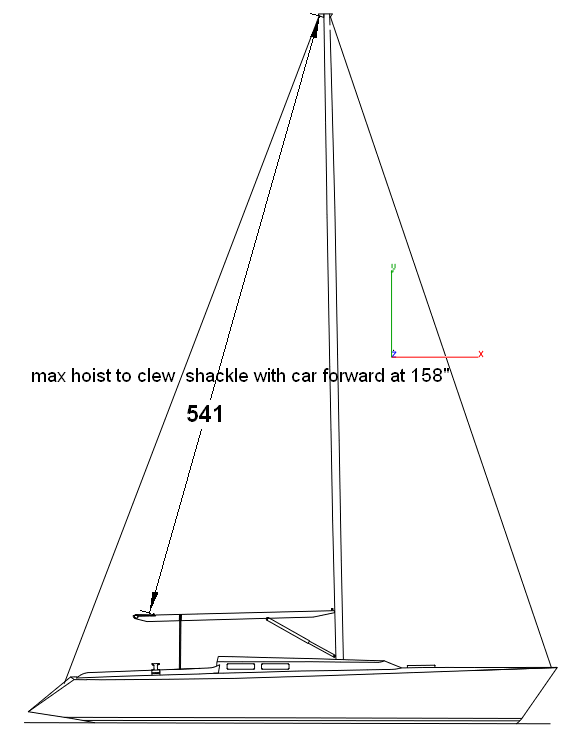 13741mm
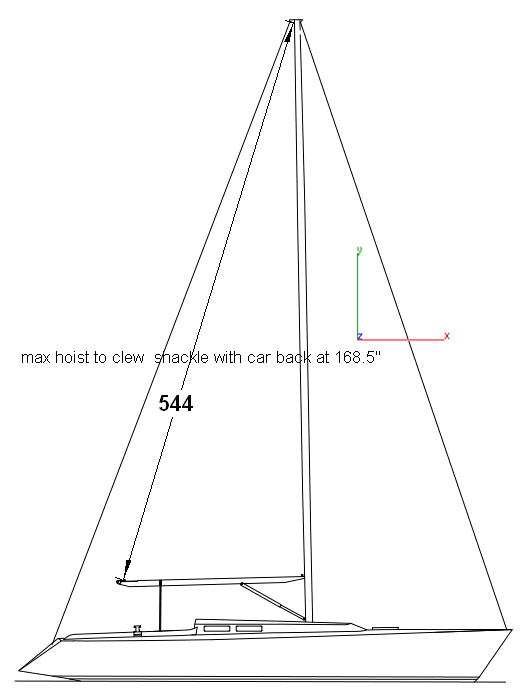 13818mm
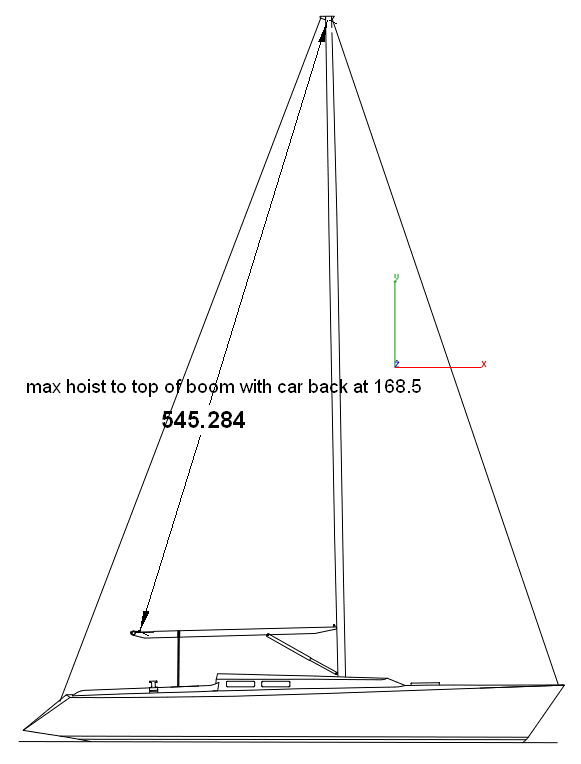 13850mm
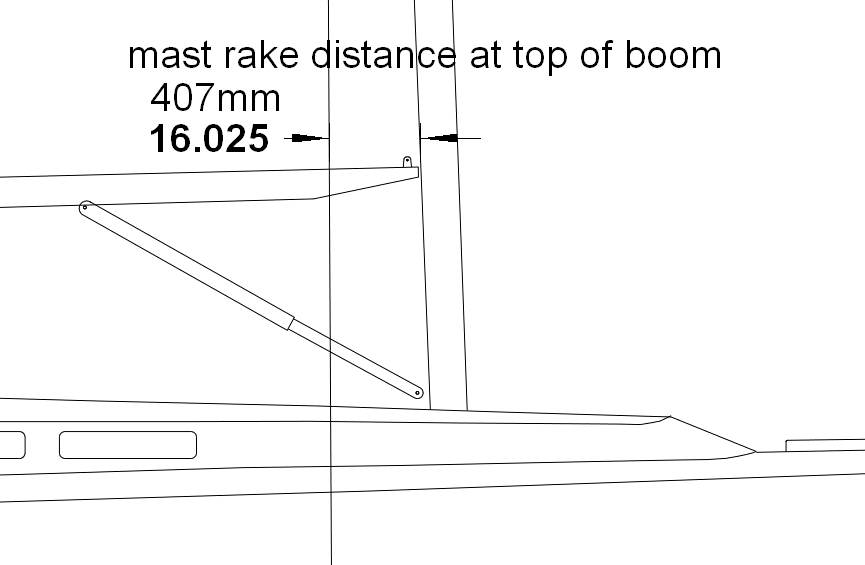 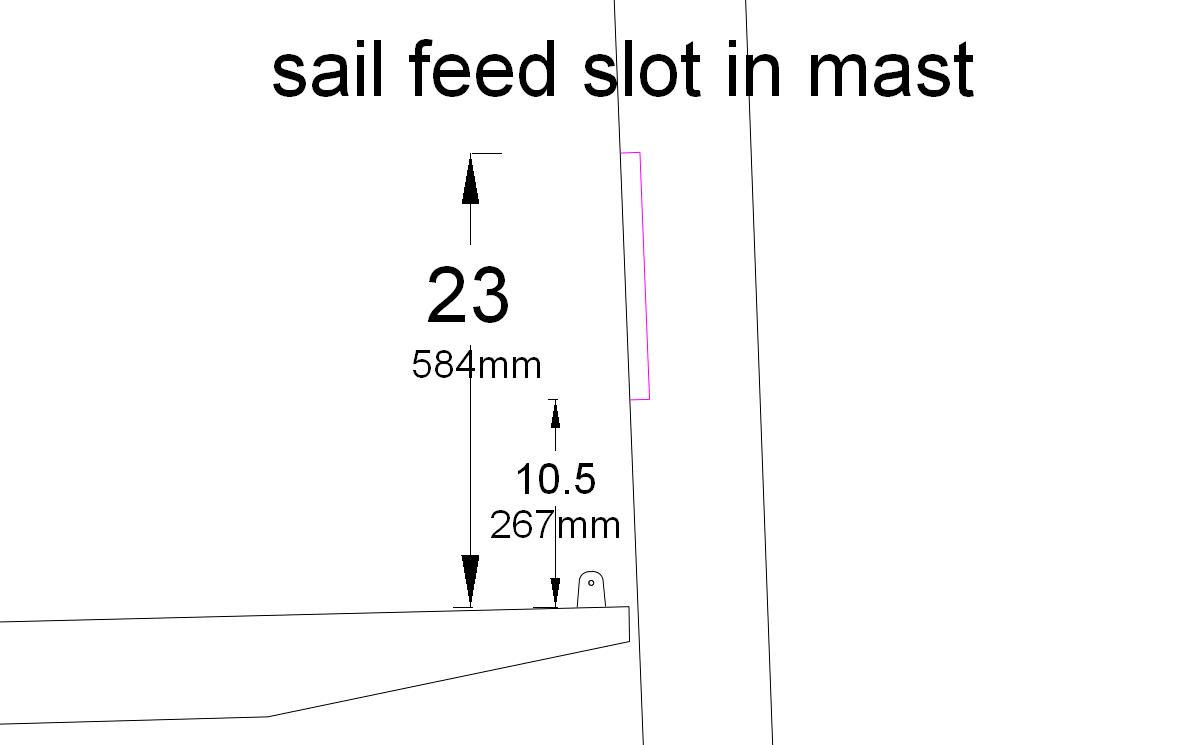 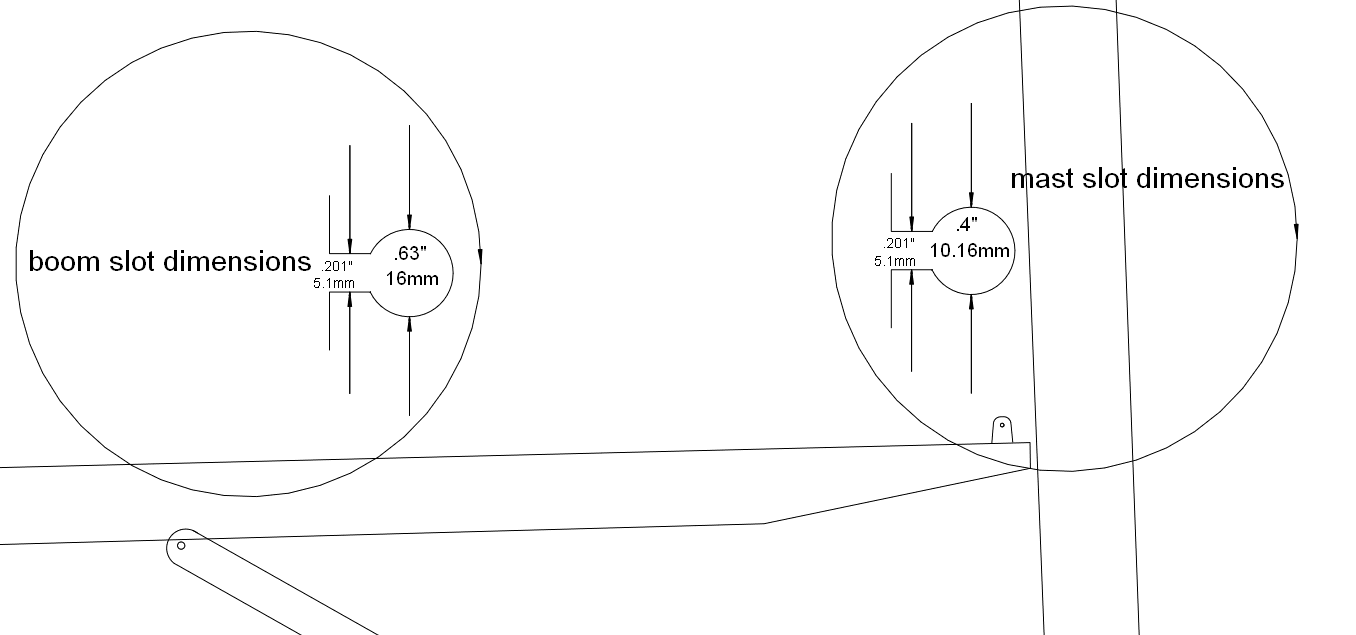 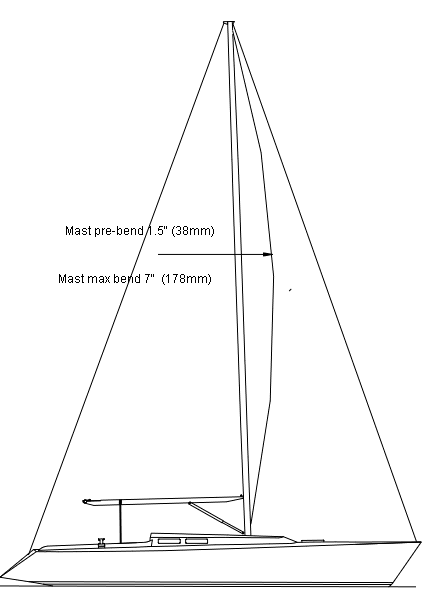